Опыт разработки геоинформационной системы оао «газпром трансгаз беларусь»: Функциональные возможности и перспектива использования
Егор Геннадьевич Мажуга, Ведущий инженер ПОЭМГ
Тел.: +375 (17) 219-11-86. E-mail: y.mazhuha@btg.by
Итоги работы газотранспортных обществ по эксплуатации линейной части магистральных газопроводов и конденсатопроводов ПАО «Газпром» за 2018 год и задачи на 2019 год. Положительный опыт, проблемы. 22-26 апреля 2019, г. Анапа
Этапы создания ГИС ГТБ
Геодезическое позиционирование выполнялось в соответствии с «Техническими требованиями по геодезическому позиционированию объектов магистральных газопроводов ОАО «Белтрансгаз»»  силами линейно-эксплуатационных служб с помощью высокоточных GNSS приемников с использованием государственной сети базовых станций.
В настоящий момент позиционирование выполнено на всех газопроводах ОАО «Газпром трансгаз Беларусь»
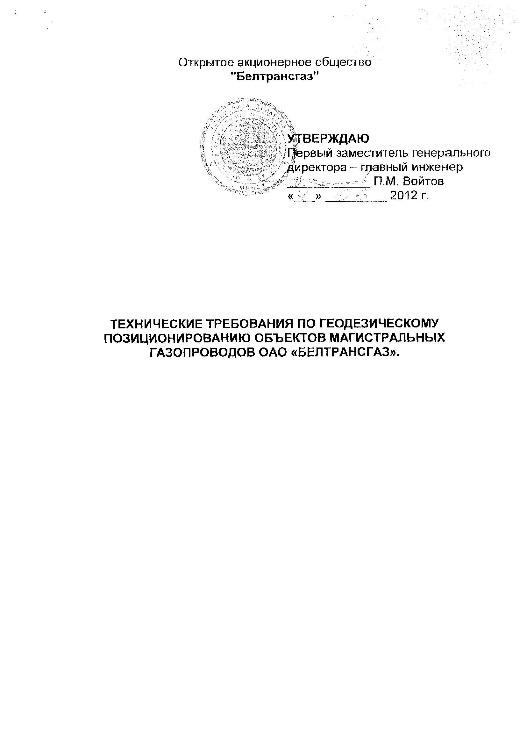 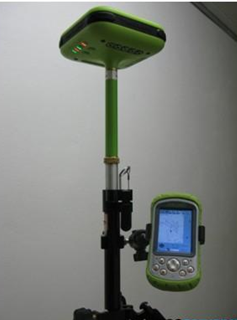 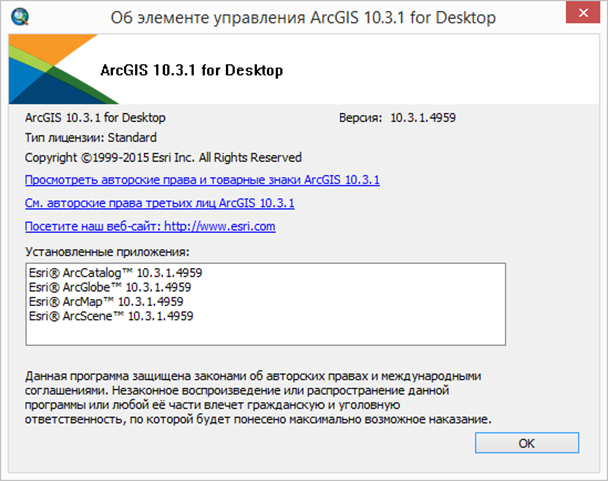 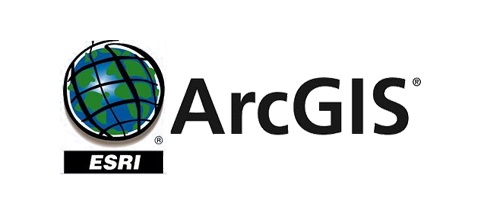 Опыт разработки геоинформационной системы ОАО «Газпром трансгаз Беларусь»: функциональные возможности и перспектива использования
Этапы создания ГИС ГТБ
Государственная сеть базовых станций Республики Беларусь
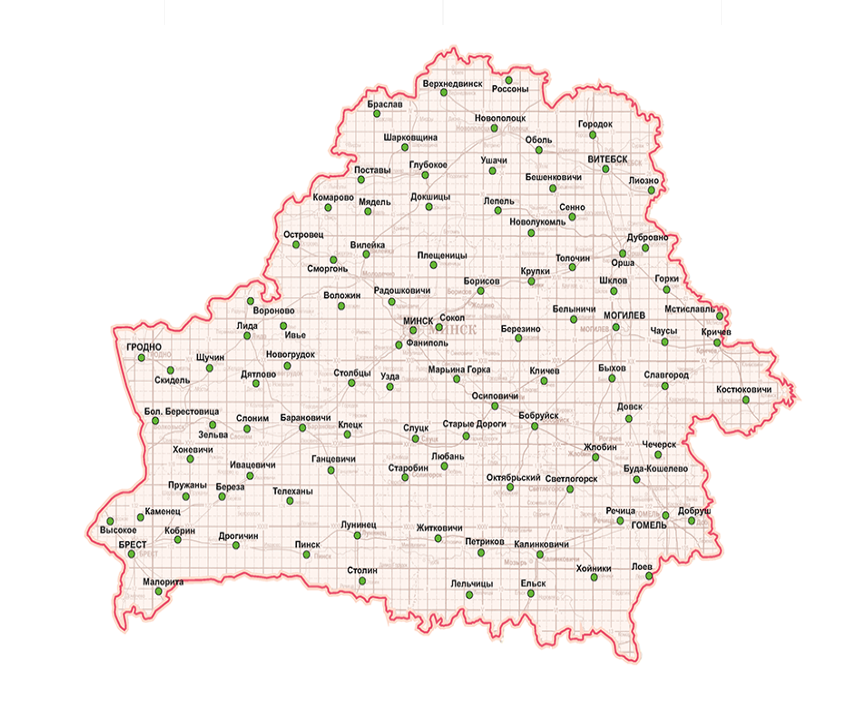 1. Съемка линейной части – 2012-2013 гг. 
2. Съемка объектов КС и ПХГ – 2015-2016 гг.
3. Геодезическое спутниковое позиционирование: 
Спутниковая система точного позиционирования Республики Беларуси
 (средняя квадратическая погрешностью 2 см в плане и 3 см по высоте)
Оборудование – Javad triumph-1,Triumph-VS 
Режим – Real time kinematic (RTK)
4. Обработка данных – ПО ArcGIS (©Esri)
5. Сформирована база геоданных, включающая в себя:
точек – более 56 000 шт.
линейных объектов – около 400 шт. (более 7000 км)
площадных объектов – около 800 шт.
Опыт разработки геоинформационной системы ОАО «Газпром трансгаз Беларусь»: функциональные возможности и перспектива использования
Этапы создания ГИС ГТБ
Идентификация участков газопроводов с нарушениями зон минимальных расстояний проводилась путем анализа результатов наложения данных земельно-информационной системы Республики Беларусь на слой, содержащий газопроводы и границы зон минимальных расстояний, с помощью специализированного программного обеспечения
Используя подложку Google сформированы карточки по каждому участку газопроводов с нарушениями зон минимальных расстояний
Данные позиционирования
Данные ЗИС РБ
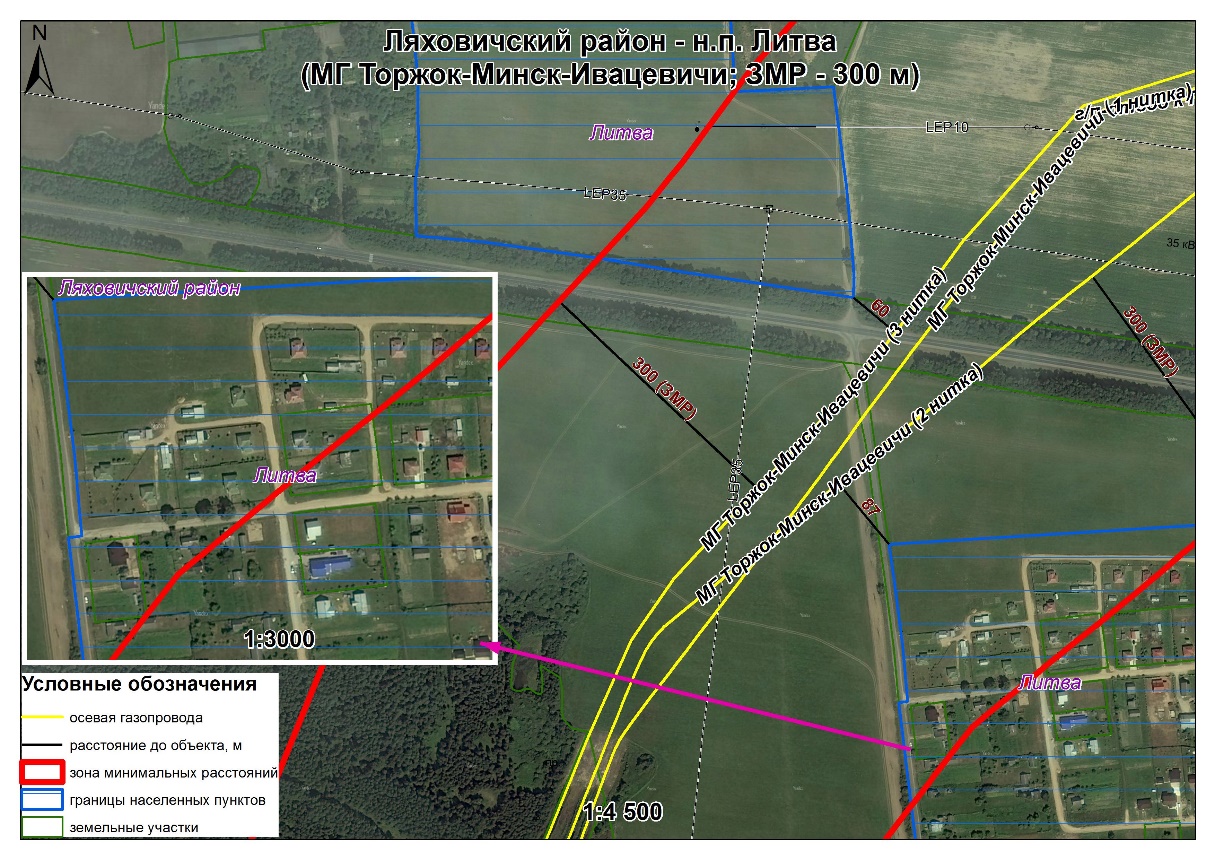 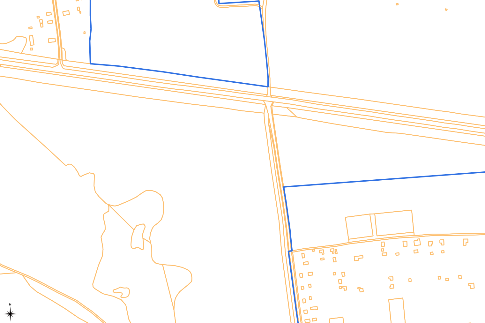 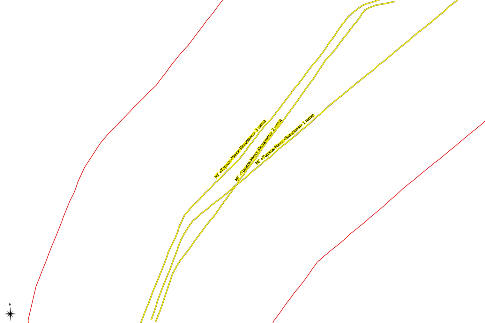 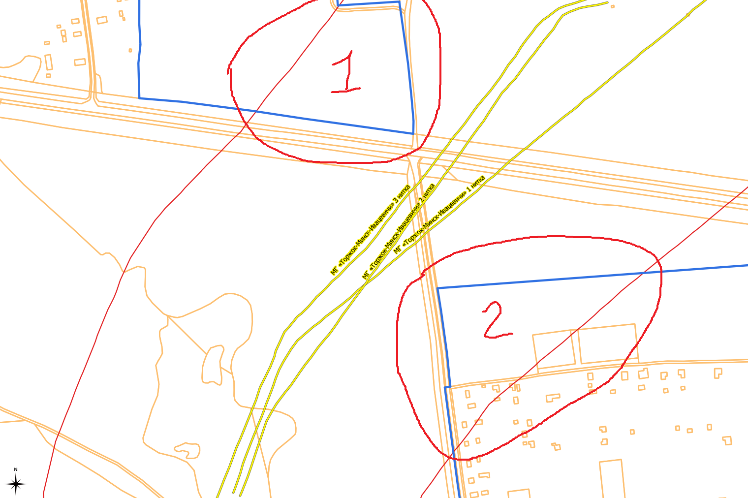 Выполнено
100%
Опыт разработки геоинформационной системы ОАО «Газпром трансгаз Беларусь»: функциональные возможности и перспектива использования
Этапы создания ГИС ГТБ
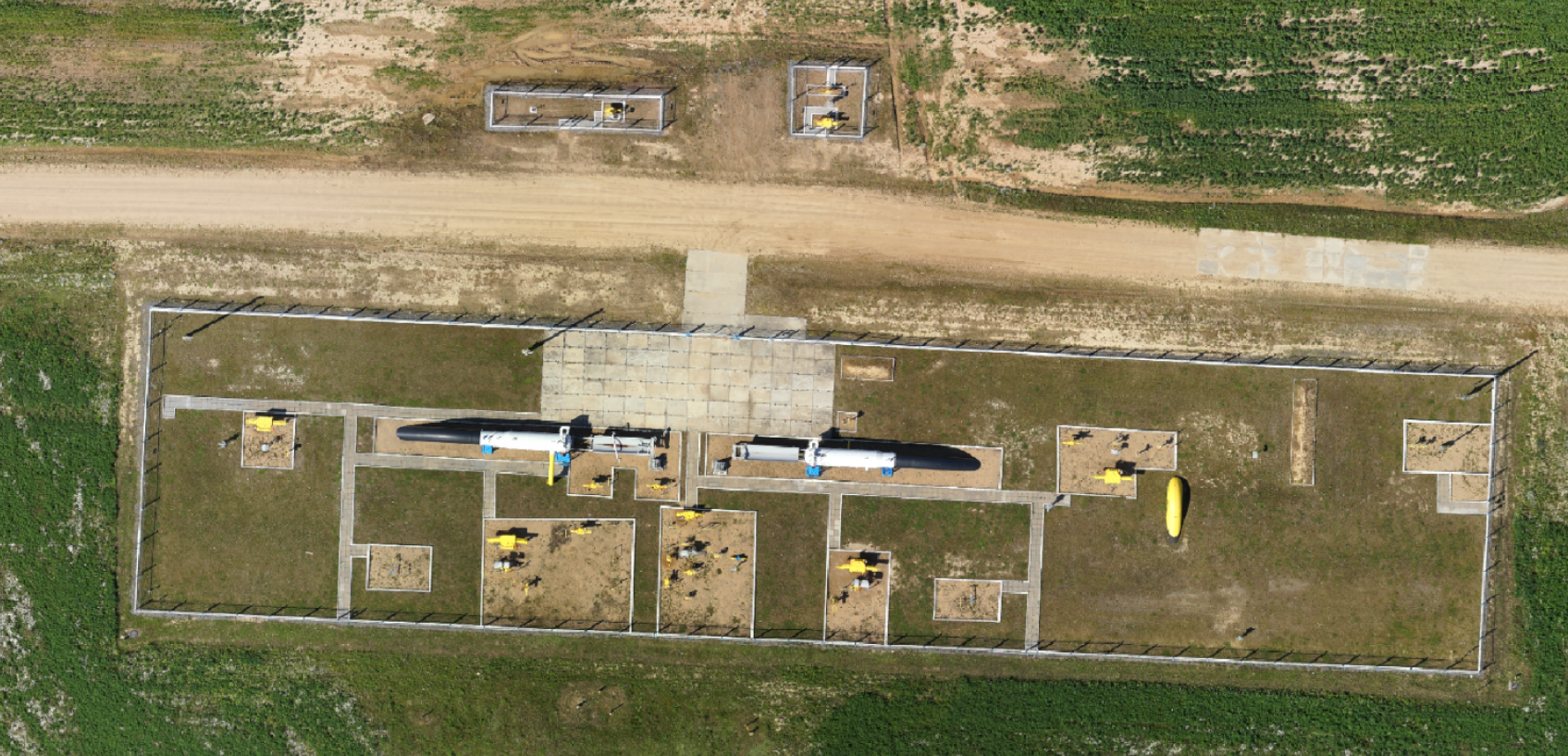 Воздушное обследование ЛЧ МГ с помощью БПЛА:
 2016 год: 540 км с потенциально-возможными нарушениями ЗМР;
2017 год: 860 км;
2018 год: 1833 км;
2019-2021 гг.: 5086 км.
Опыт разработки геоинформационной системы ОАО «Газпром трансгаз Беларусь»: функциональные возможности и перспектива использования
Геоинформационная система ОАО «Газпром трансгаз Беларусь»Начальный вид
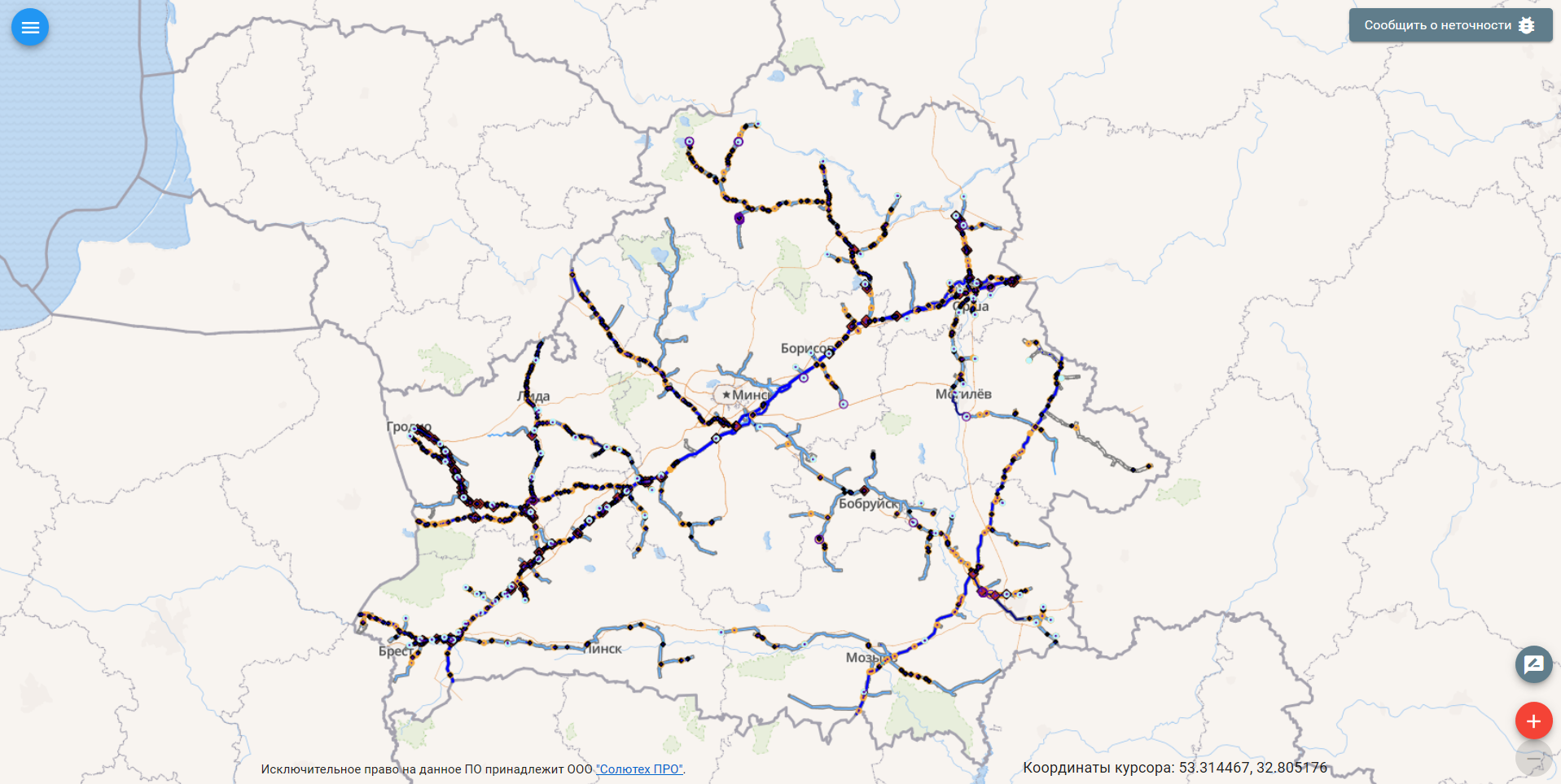 Опыт разработки геоинформационной системы ОАО «Газпром трансгаз Беларусь»: функциональные возможности и перспектива использования
Геоинформационная система ОАО «Газпром трансгаз Беларусь»Просмотр карточки объекта с характеристиками
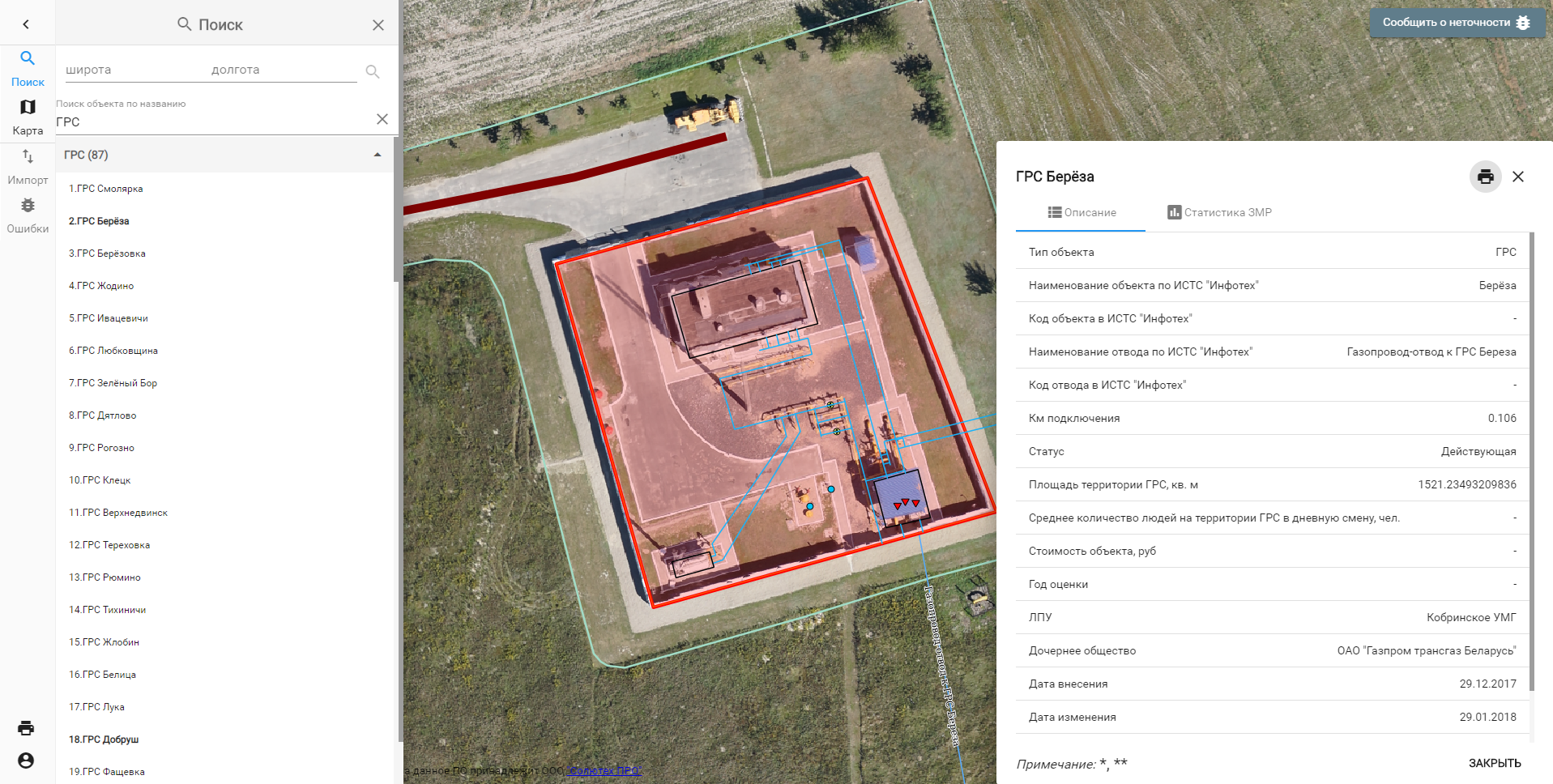 Опыт разработки геоинформационной системы ОАО «Газпром трансгаз Беларусь»: функциональные возможности и перспектива использования
Геоинформационная система ОАО «Газпром трансгаз Беларусь»Анализ ЗМР
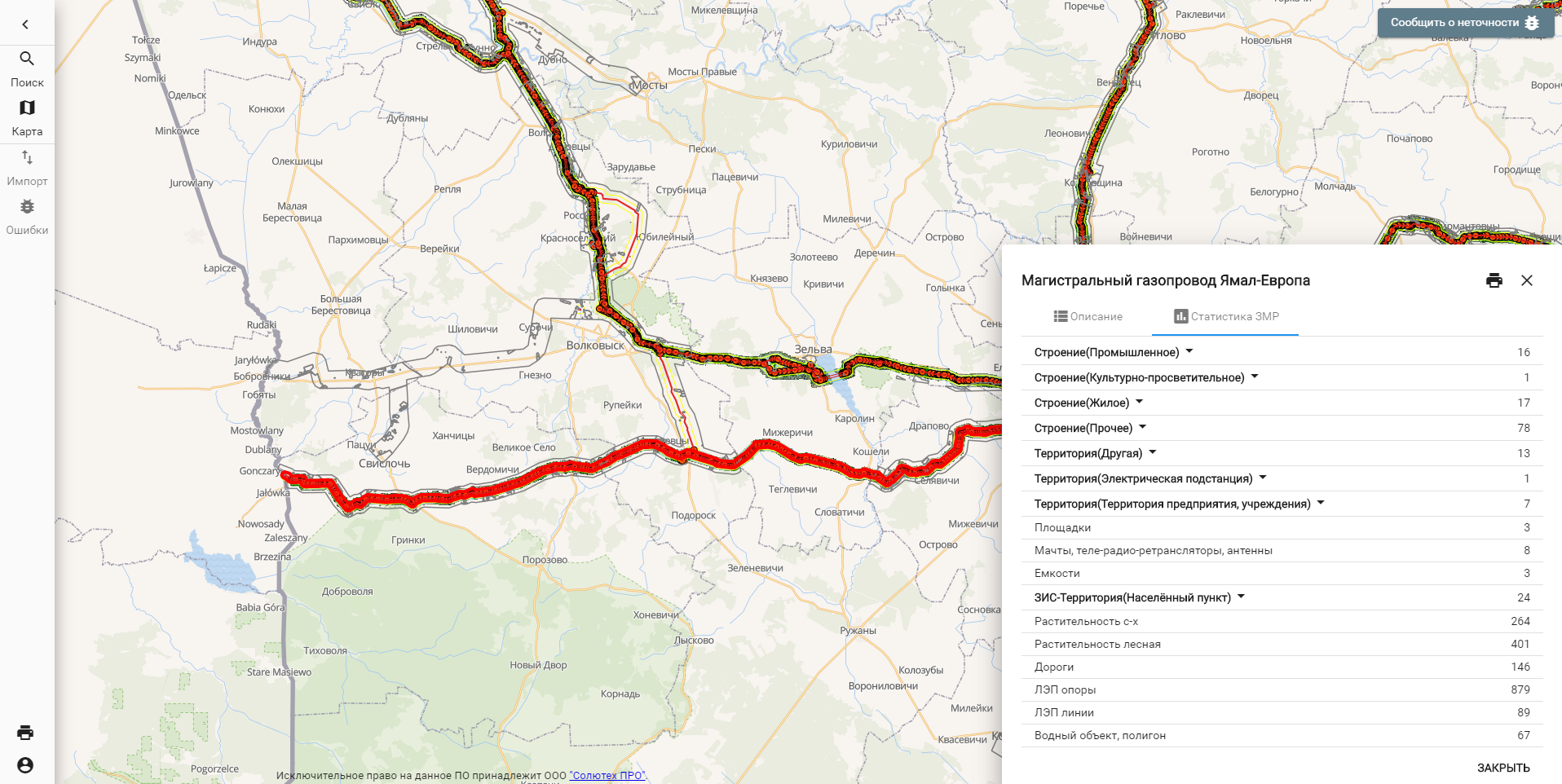 Опыт разработки геоинформационной системы ОАО «Газпром трансгаз Беларусь»: функциональные возможности и перспектива использования
Геоинформационная система ОАО «Газпром трансгаз Беларусь»Анализ ЗМР
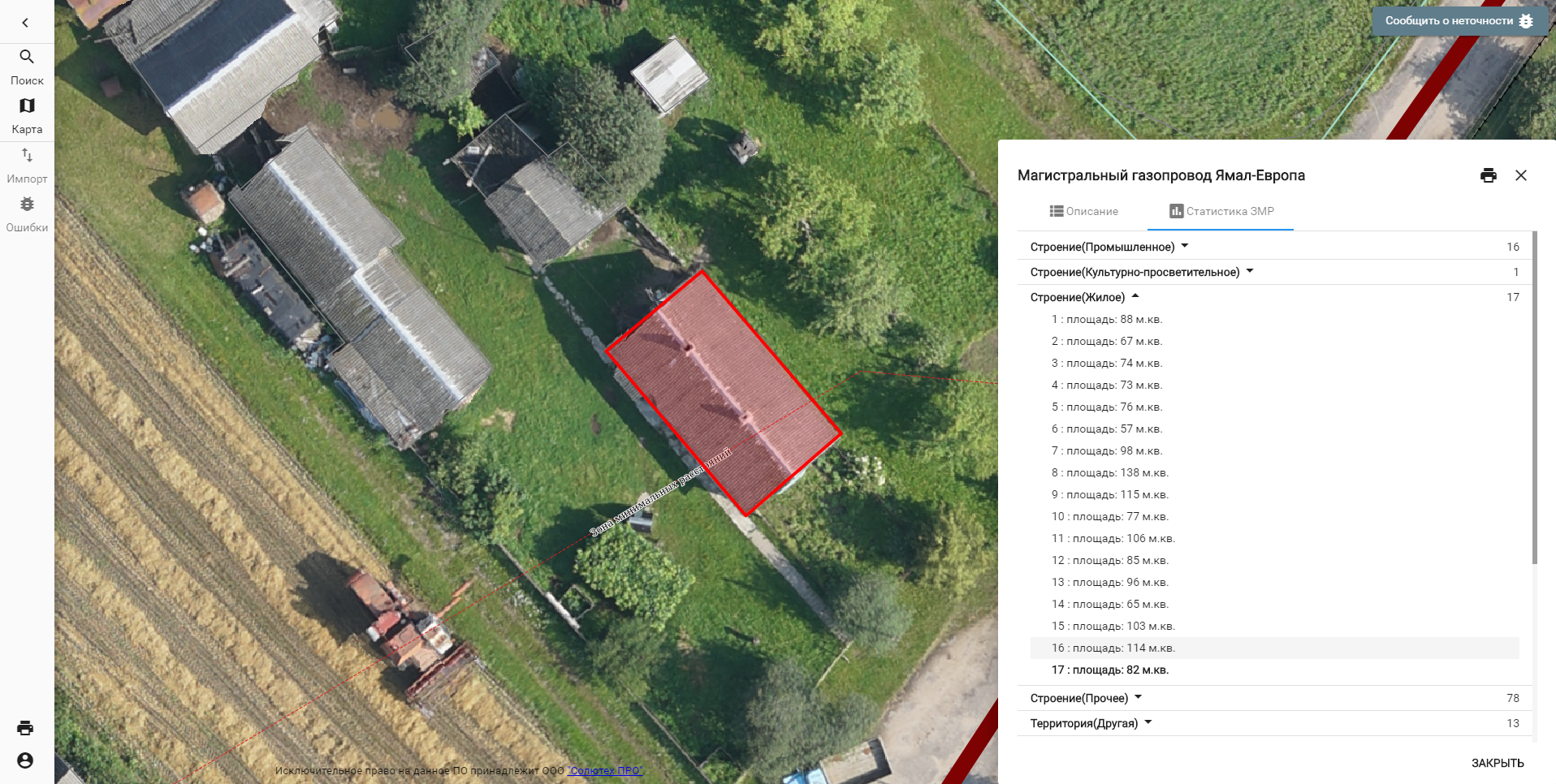 Опыт разработки геоинформационной системы ОАО «Газпром трансгаз Беларусь»: функциональные возможности и перспектива использования
Геоинформационная система ОАО «Газпром трансгаз Беларусь»Возможности импорта
Опыт разработки геоинформационной системы ОАО «Газпром трансгаз Беларусь»: функциональные возможности и перспектива использования
Геоинформационная система ОАО «Газпром трансгаз Беларусь»Возможности импорта
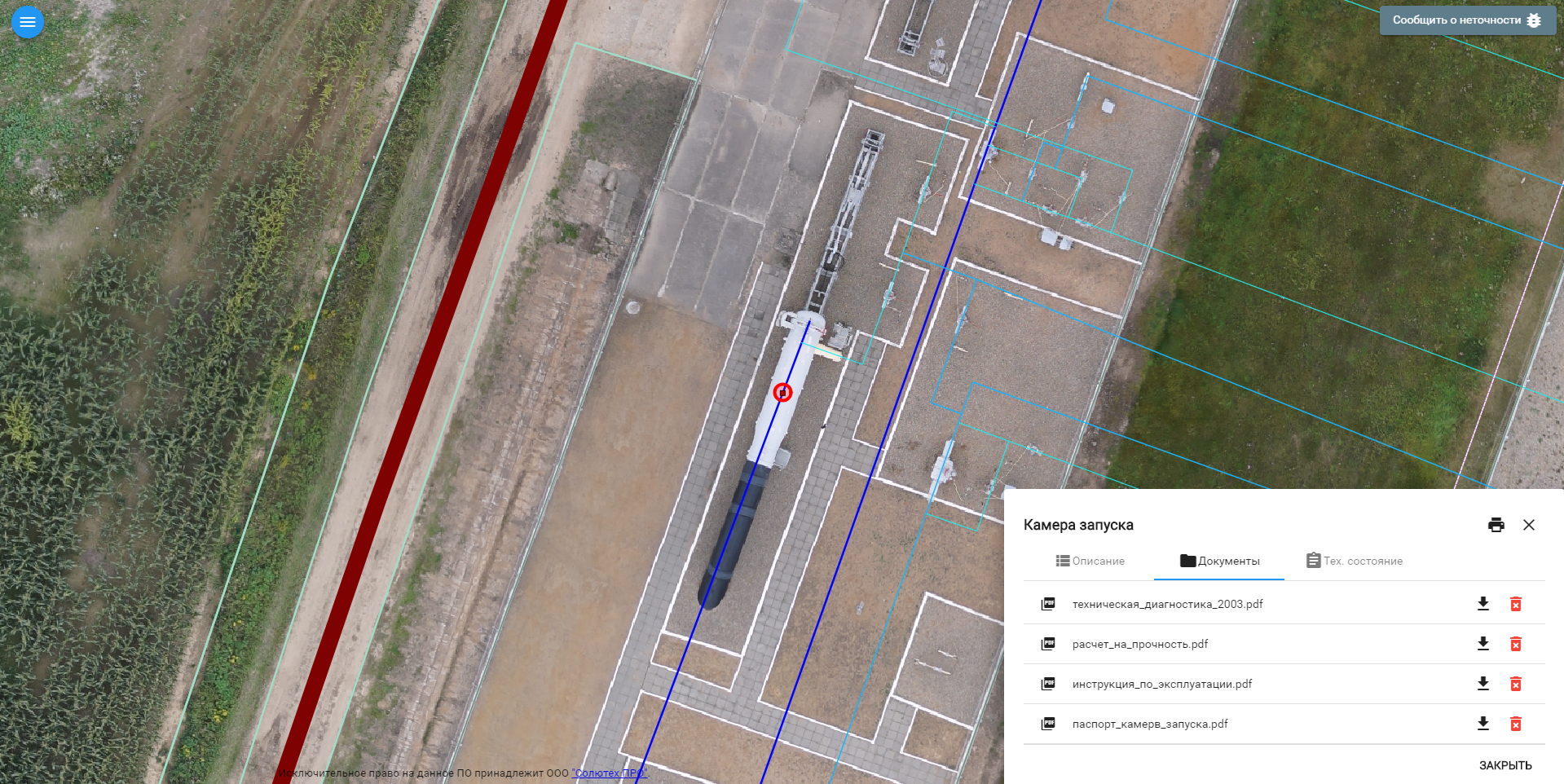 Опыт разработки геоинформационной системы ОАО «Газпром трансгаз Беларусь»: функциональные возможности и перспектива использования
Геоинформационная система ОАО «Газпром трансгаз Беларусь»Техническое состояние
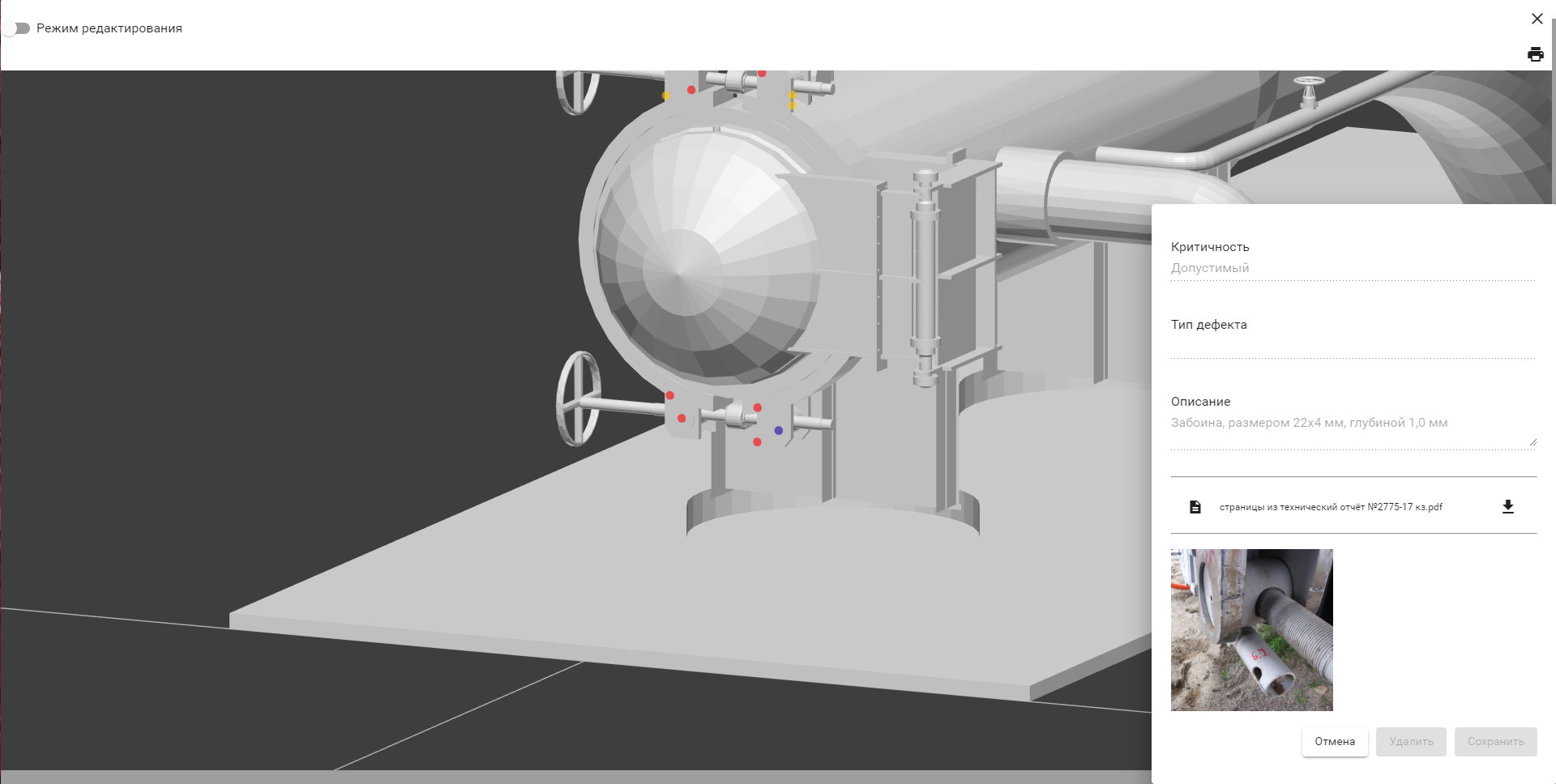 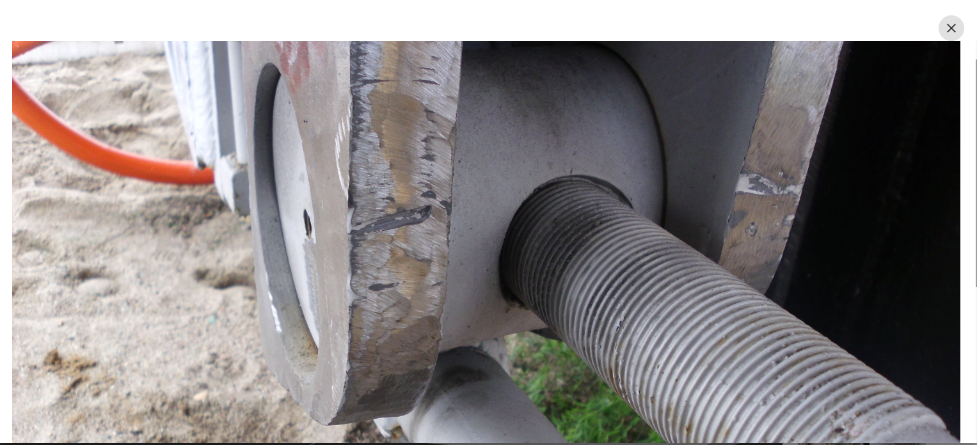 Опыт разработки геоинформационной системы ОАО «Газпром трансгаз Беларусь»: функциональные возможности и перспектива использования
Геоинформационная система ОАО «Газпром трансгаз Беларусь»Техническое состояние (перспективные возможности)
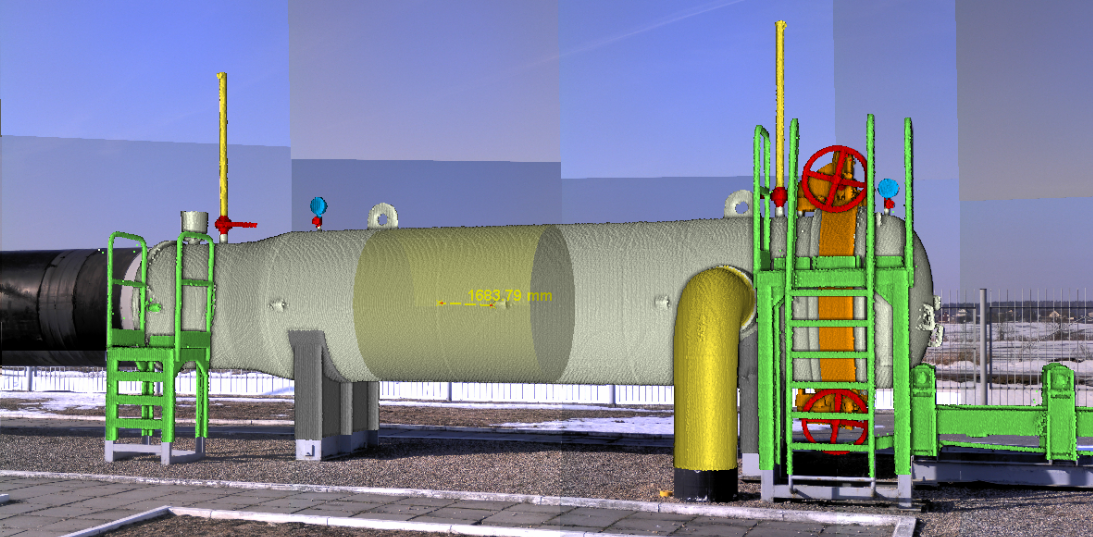 Опыт разработки геоинформационной системы ОАО «Газпром трансгаз Беларусь»: функциональные возможности и перспектива использования
Геоинформационная система ОАО «Газпром трансгаз Беларусь»Техническое состояние (перспективные возможности)
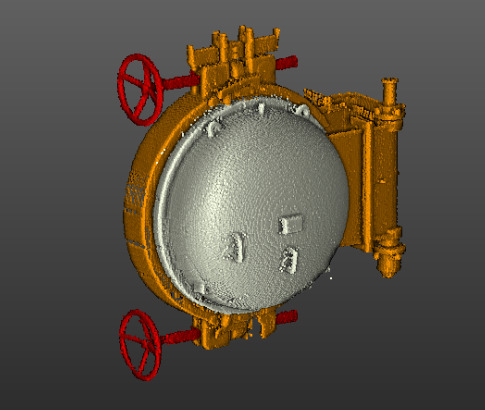 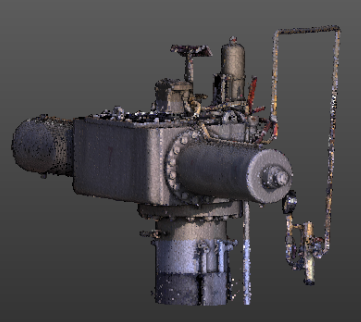 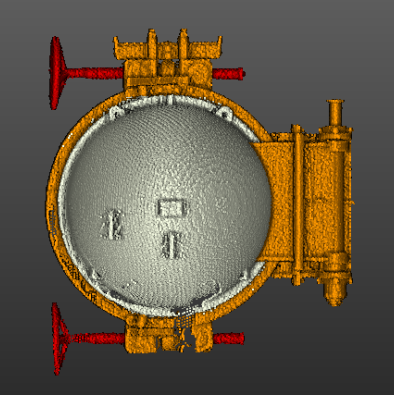 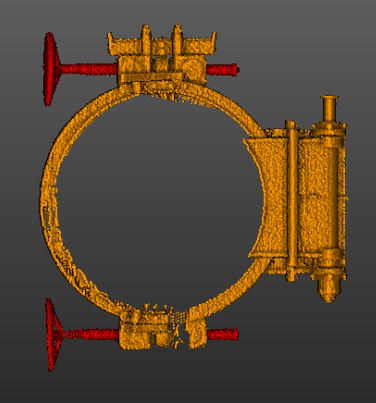 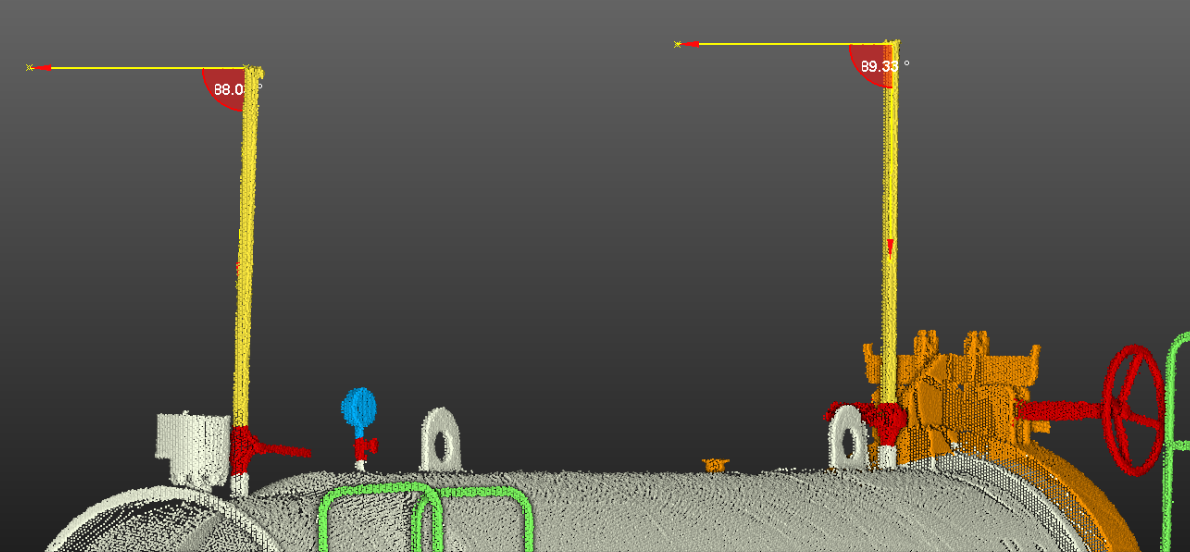 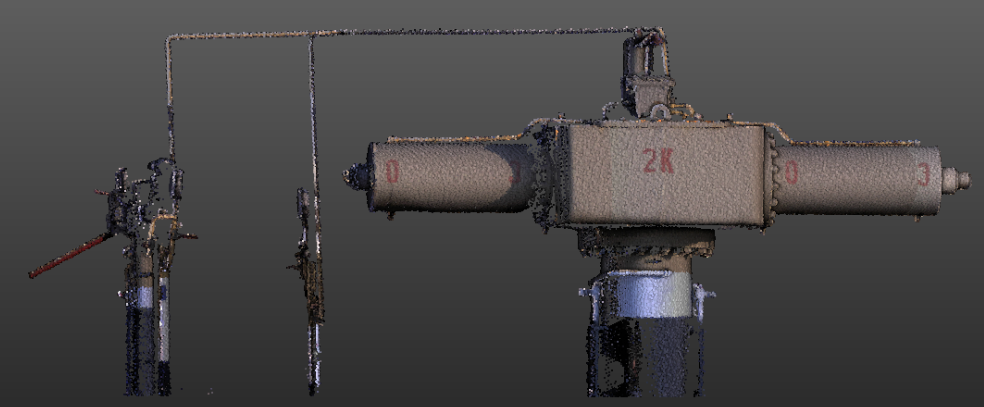 Опыт разработки геоинформационной системы ОАО «Газпром трансгаз Беларусь»: функциональные возможности и перспектива использования
Геоинформационная система ОАО «Газпром трансгаз Беларусь»Техническое состояние подводного перехода
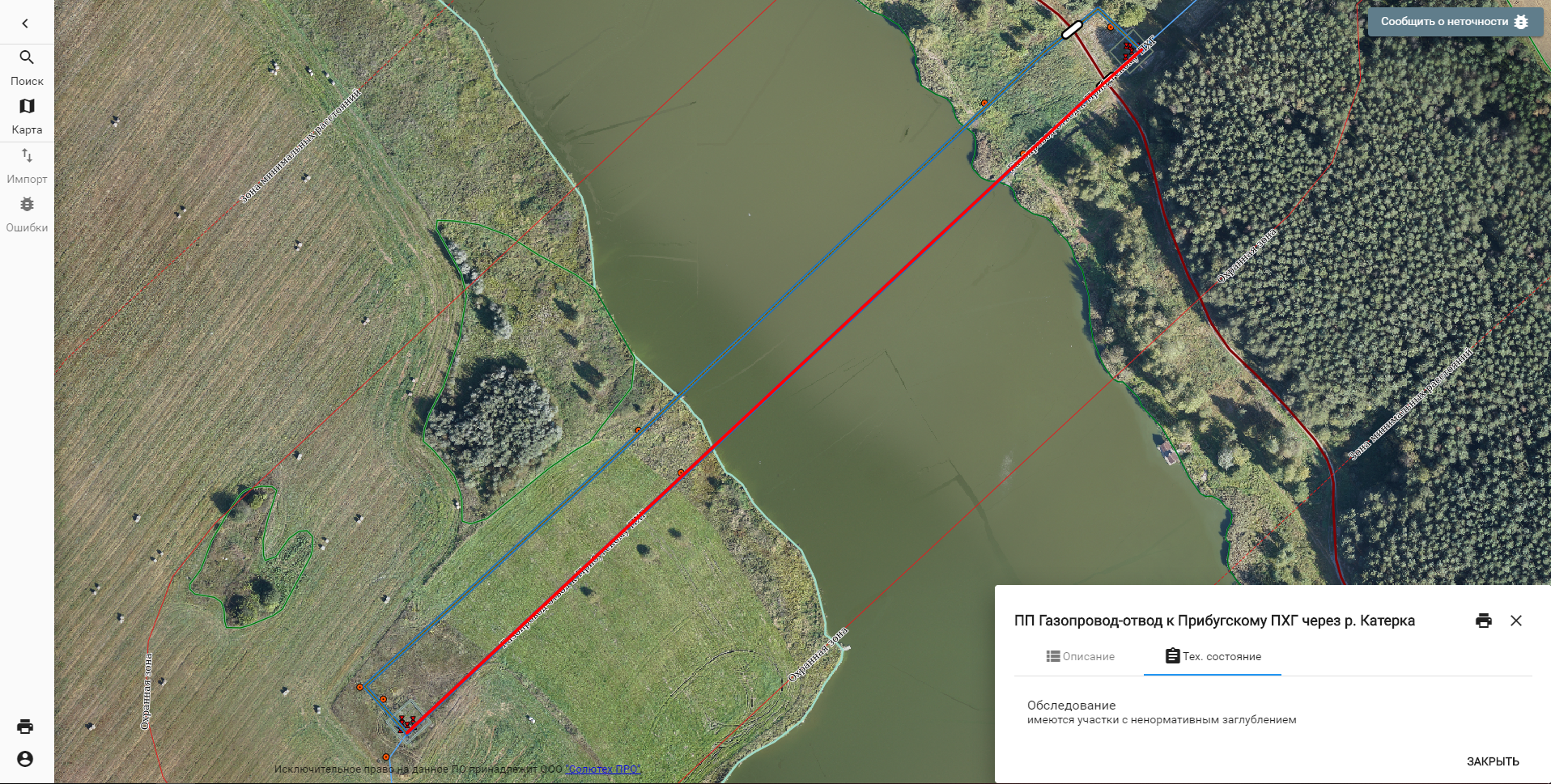 Опыт разработки геоинформационной системы ОАО «Газпром трансгаз Беларусь»: функциональные возможности и перспектива использования
Геоинформационная система ОАО «Газпром трансгаз Беларусь»Техническое состояние подводного перехода
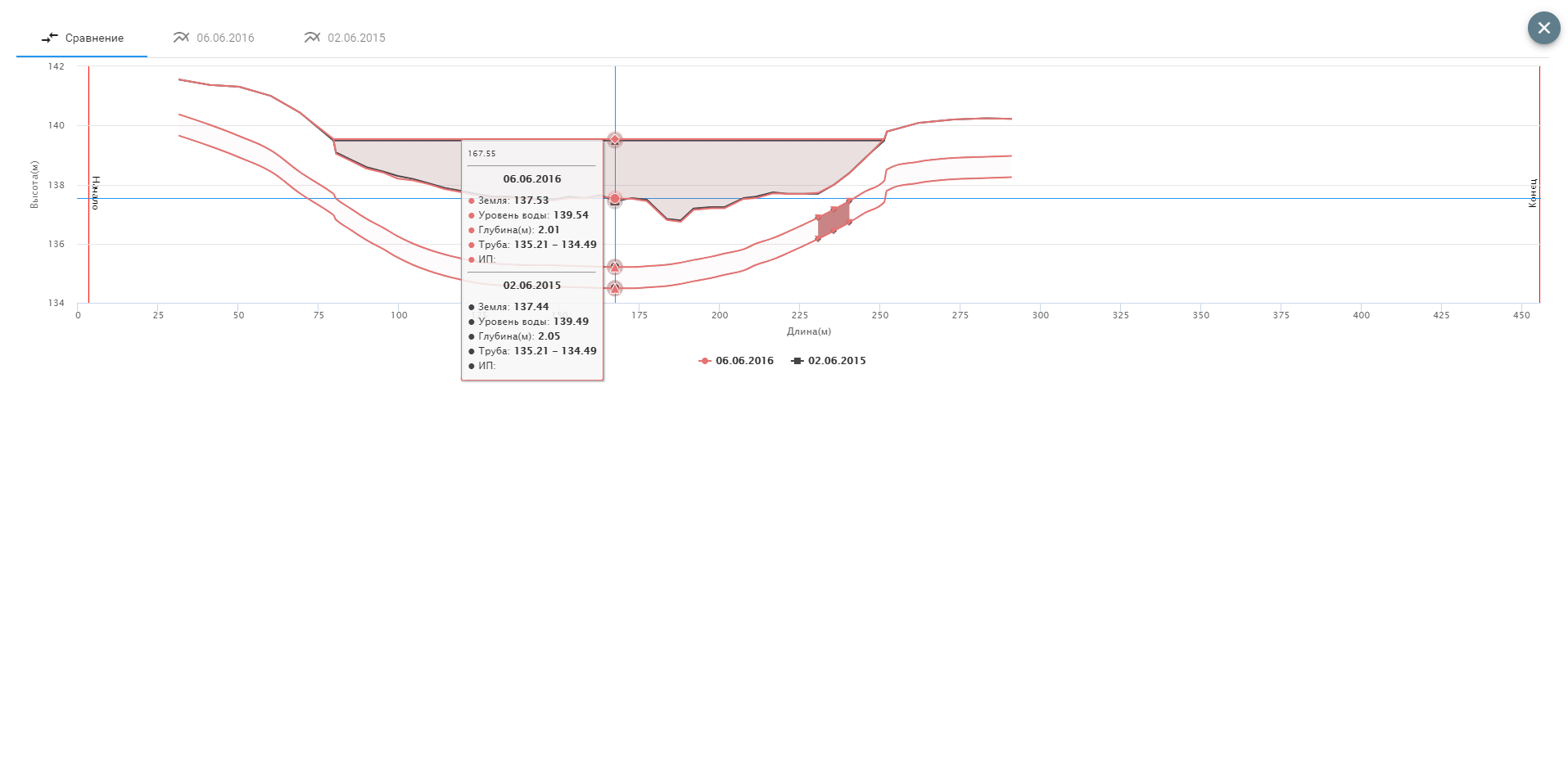 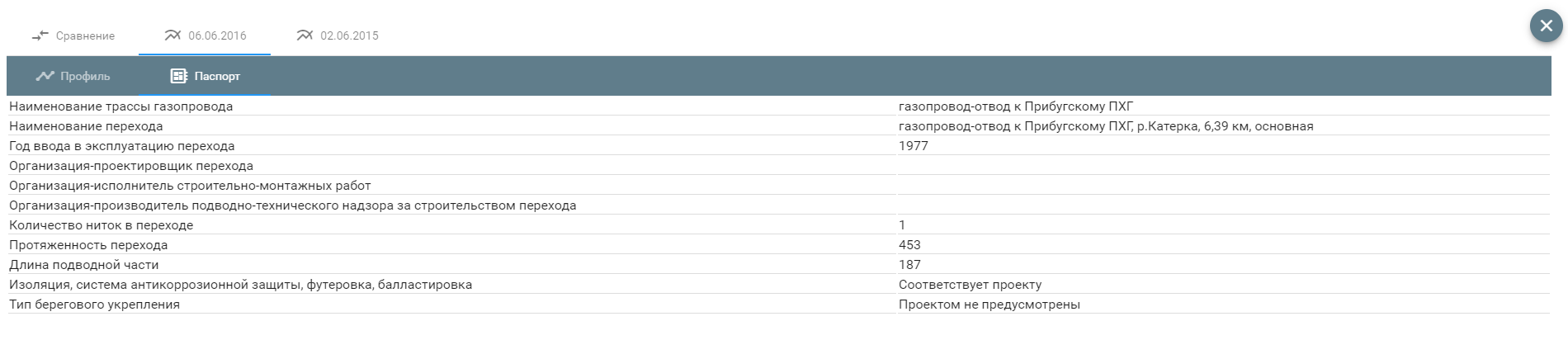 Опыт разработки геоинформационной системы ОАО «Газпром трансгаз Беларусь»: функциональные возможности и перспектива использования
Геоинформационная система ОАО «Газпром трансгаз Беларусь»Техническое состояние подводного перехода (перспективные возможности)
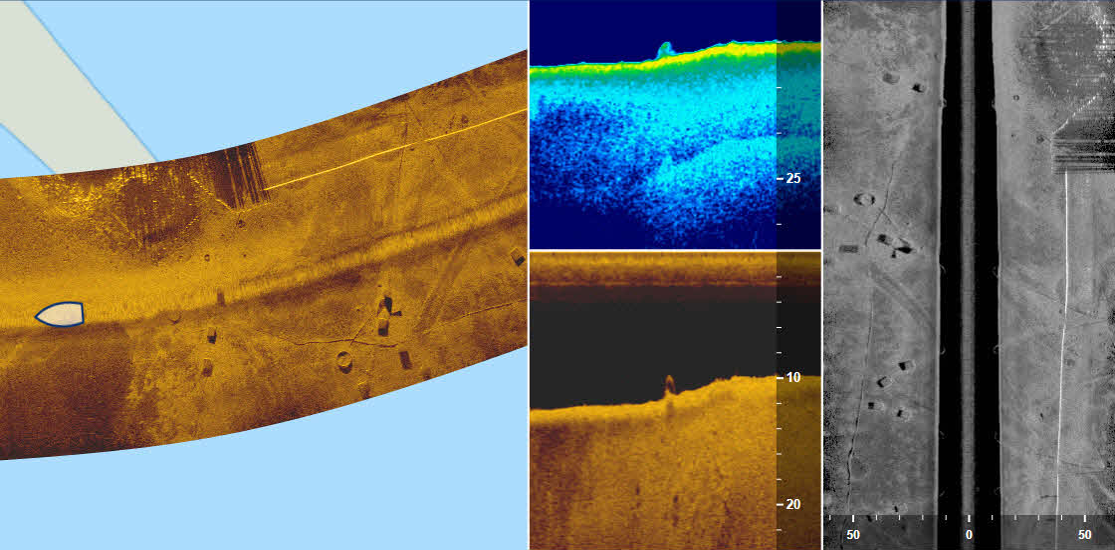 Опыт разработки геоинформационной системы ОАО «Газпром трансгаз Беларусь»: функциональные возможности и перспектива использования
Геоинформационная система ОАО «Газпром трансгаз Беларусь»Интеграция с ИУС П (SAP)
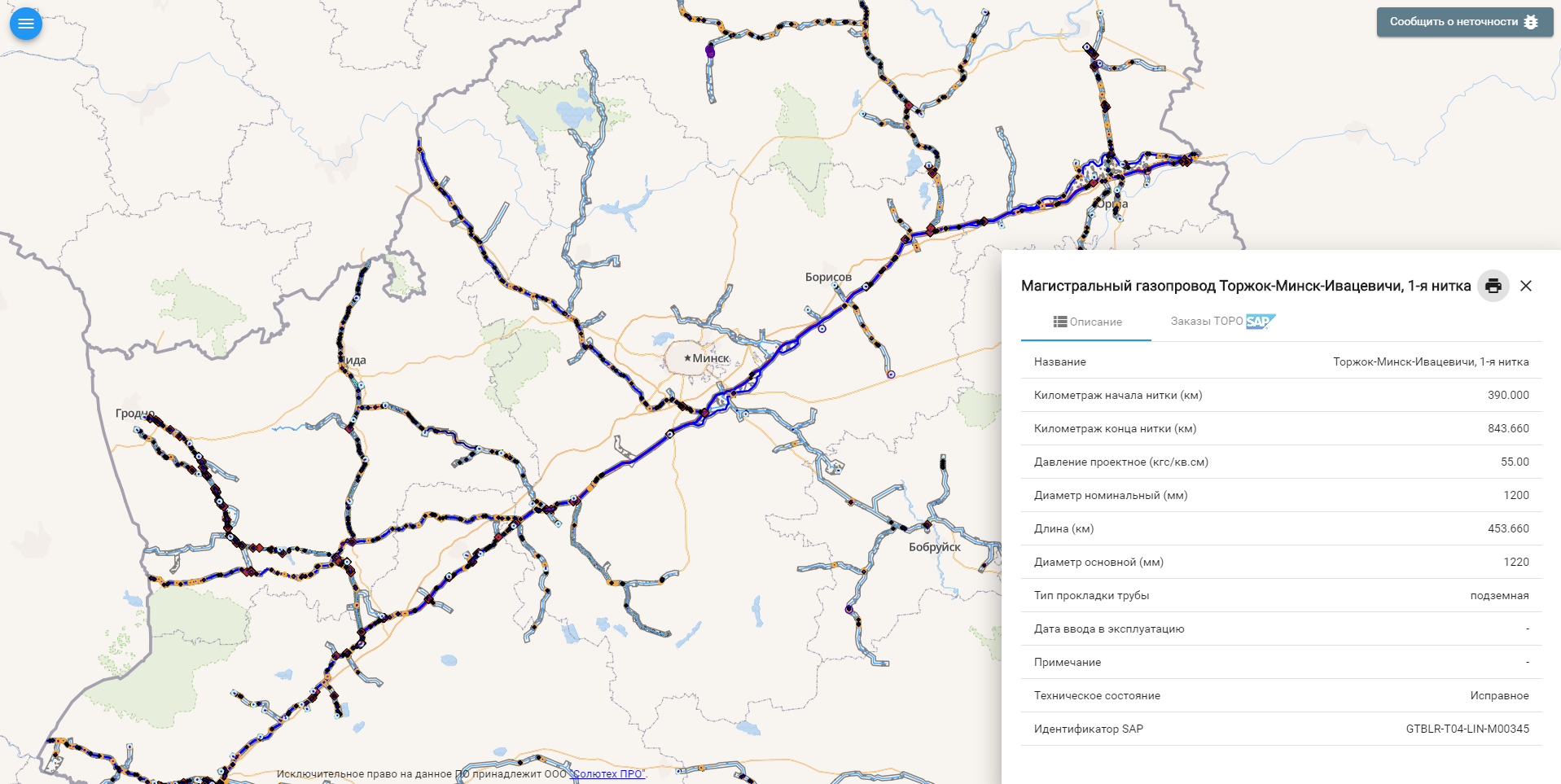 Опыт разработки геоинформационной системы ОАО «Газпром трансгаз Беларусь»: функциональные возможности и перспектива использования
Геоинформационная система ОАО «Газпром трансгаз Беларусь»Интеграция с ИУС П (SAP)
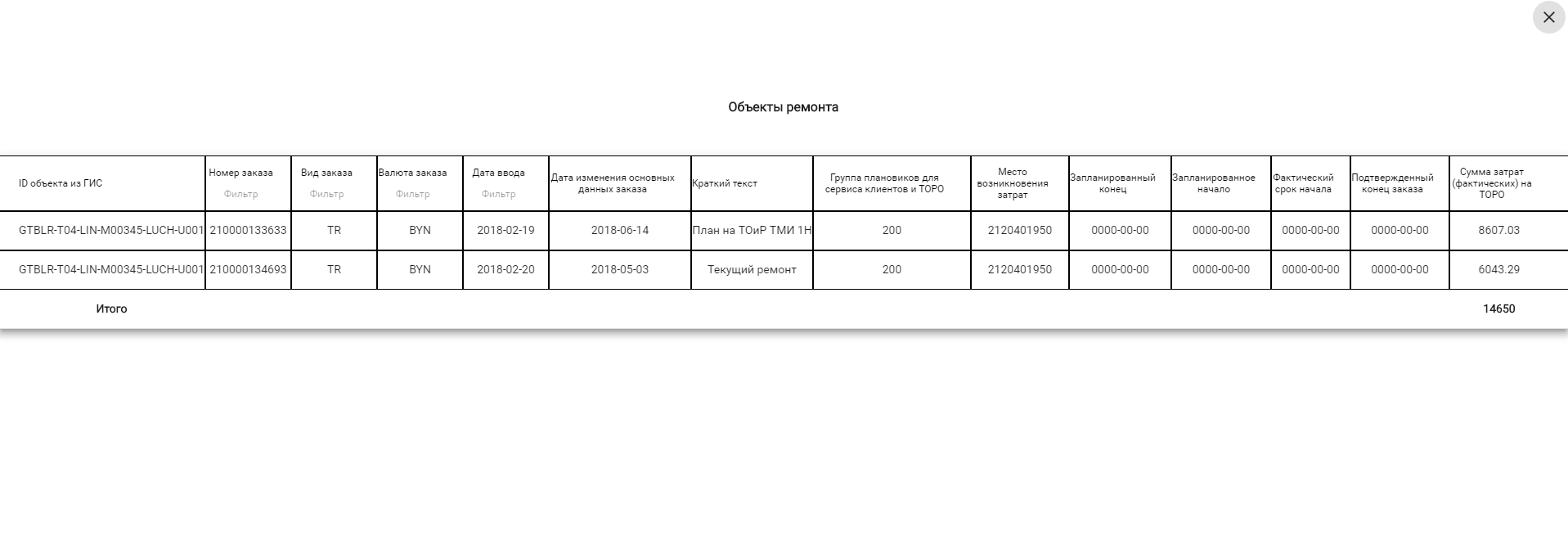 Опыт разработки геоинформационной системы ОАО «Газпром трансгаз Беларусь»: функциональные возможности и перспектива использования
Геоинформационная система ОАО «Газпром трансгаз Беларусь»Формирование модели данных
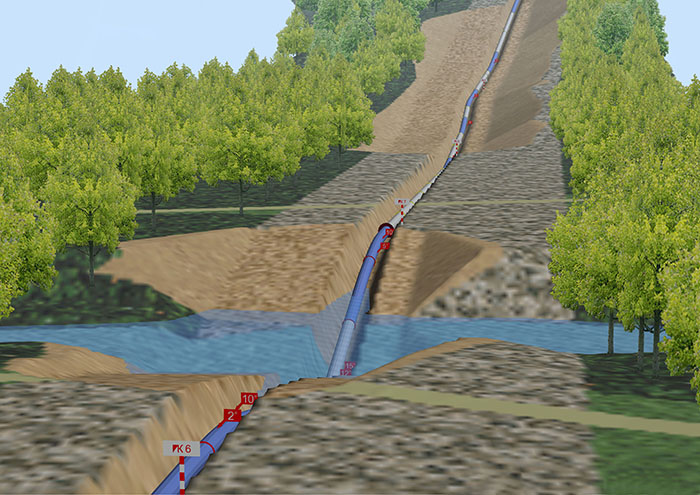 Опыт разработки геоинформационной системы ОАО «Газпром трансгаз Беларусь»: функциональные возможности и перспектива использования
СПАСИБО ЗА ВНИМАНИЕ!
Егор Геннадьевич Мажуга
Ведущий инженер ПОЭМГ
Тел.: +375 (17) 219-11-86
E-mail: y.mazhuha@btg.by
Опыт разработки геоинформационной системы ОАО «Газпром трансгаз Беларусь»: функциональные возможности и перспектива использования